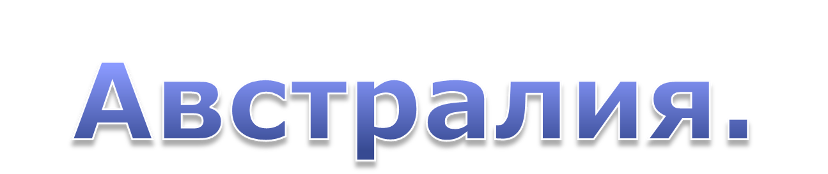 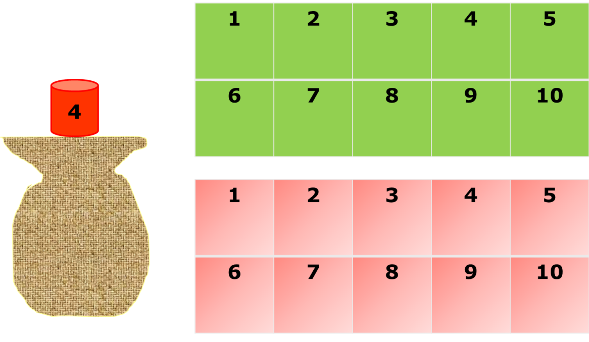 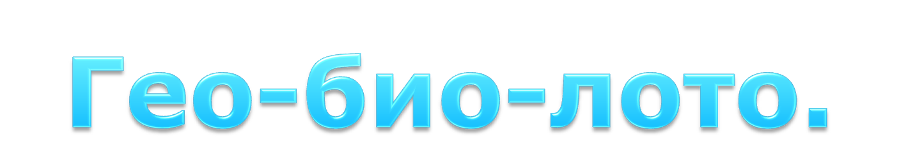 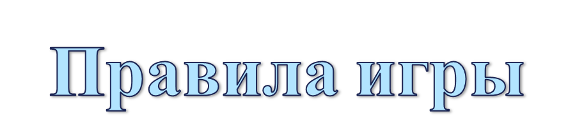 ресурсы
выход
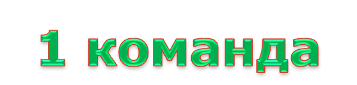 4
2
1
10
7
5
3
7
3
9
6
8
1
2
8
5
4
6
9
10
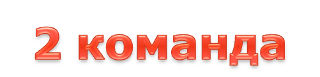 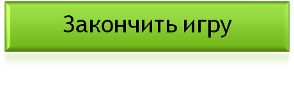 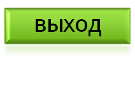 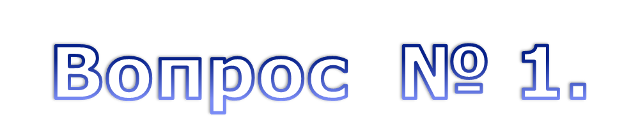 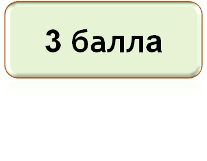 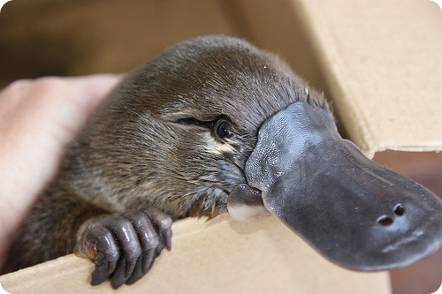 Кто является единственным ядовитым млекопитающим из всех, живущих в Австралии?
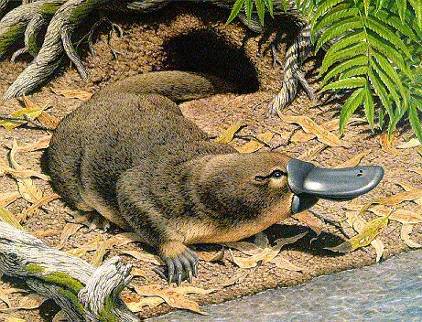 Утконос (у самцов ядовитые шпоры на задних ногах, 1,2—1,5 см)
выход
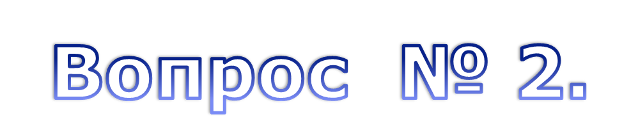 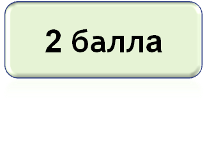 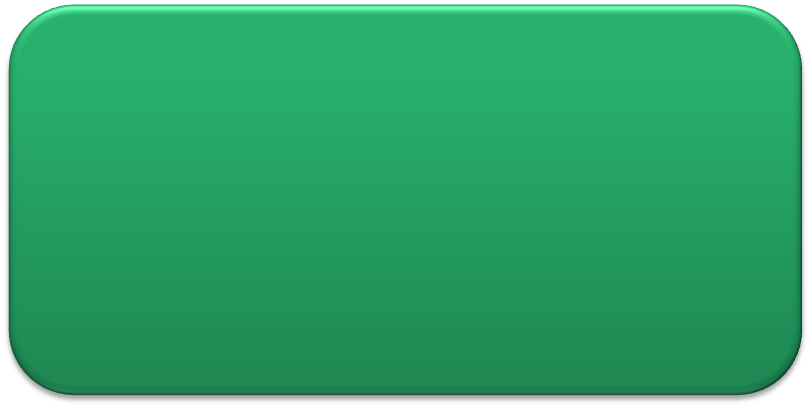 Австралия славится своими драгоценными камнями.Здесь был найден самый большой в мире сапфир весом 460 г.Но особую славу континенту принесли месторождения другого минерала,которого здесь около 90%мировых запасов. Назовите этот минерал.
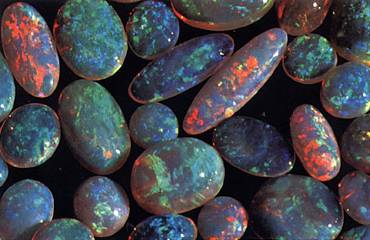 Опал.
выход
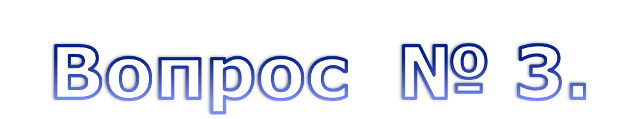 2 балла
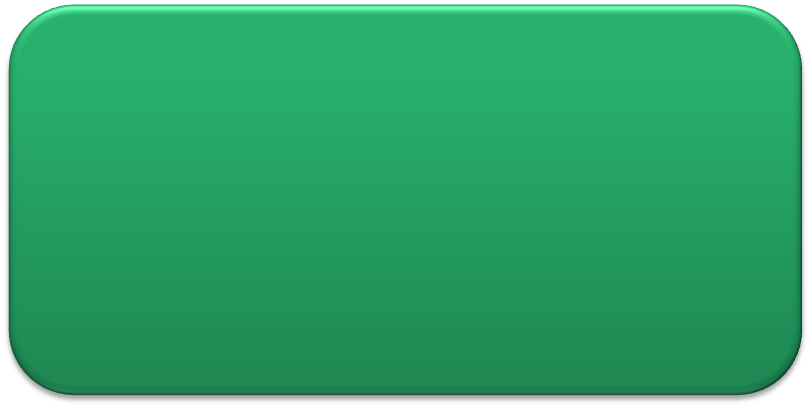 Перечислите типы климата, формирующиеся на территории Австралии.
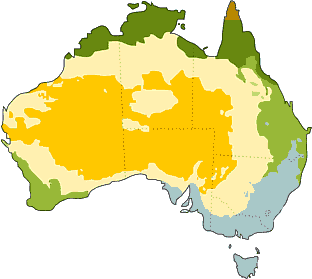 Субэкваториальный, тропический влажный, тропический пустынный, субтропический влажный, субтропический континентальный, субтропический средиземноморский.
выход
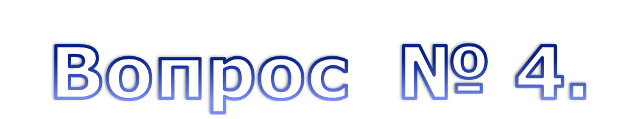 2 балла
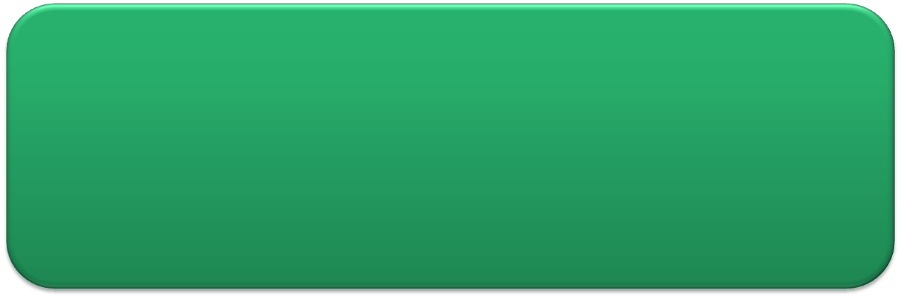 Австралию иногда называют страной «наоборот». Прокомментируйте это высказывание.
Из-за расположения континента в Южном полушарии декабрь-февраль это летние месяцы, а июнь-август зимние.Чем южнее, тем холоднее.
выход
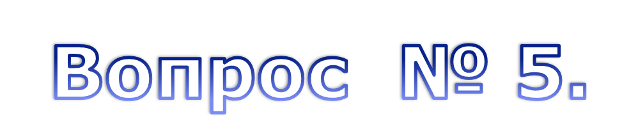 2 балла
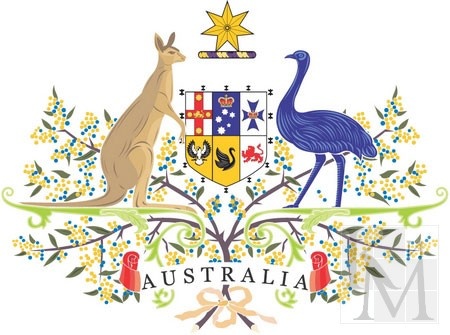 Какие живые организмы изображены на государственном гербе Австралии? И почему?
Страус эму , кенгуру, золотистая акация(мимоза). По распространённому мнению кенгуру и страус эму не могут ходить назад. Именно поэтому эти животные изображены на гербе Австралии как символ движения вперёд, прогресса.
выход
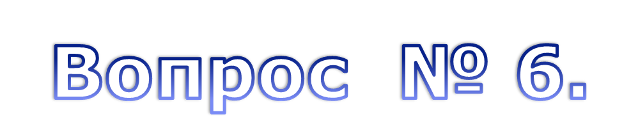 2 балла
В 1859 году этих животных австралийский фермер завёз из Англии, чтобы создать небольшую популяцию и охотиться на них. Отсутствие естественных врагов и идеальные условия для жизни и размножения круглый год стали причиной для неконтролируемого роста их численности, что привело к исчезновению многих видов местных растений. Назовите  этого животного-вредителя.
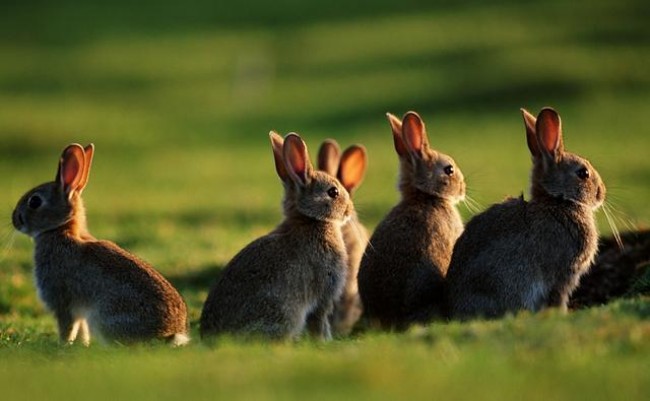 Кролики.
выход
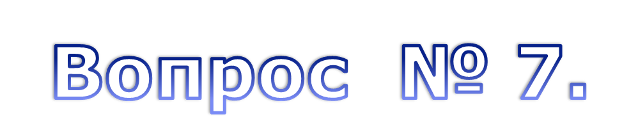 2 балла
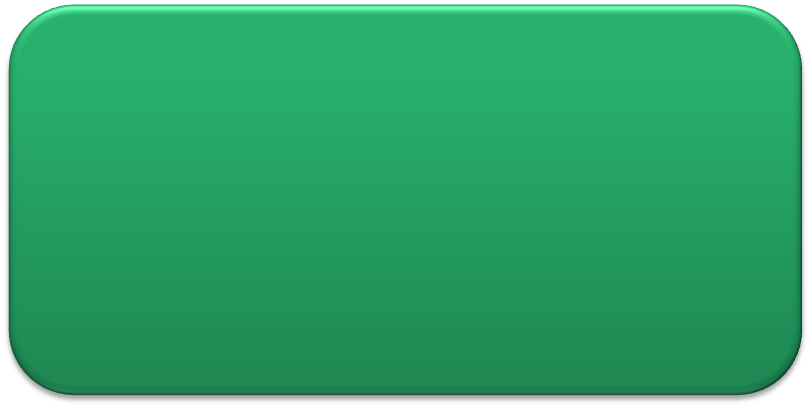 Что изображено на государственном флаге Австралийского Союза?
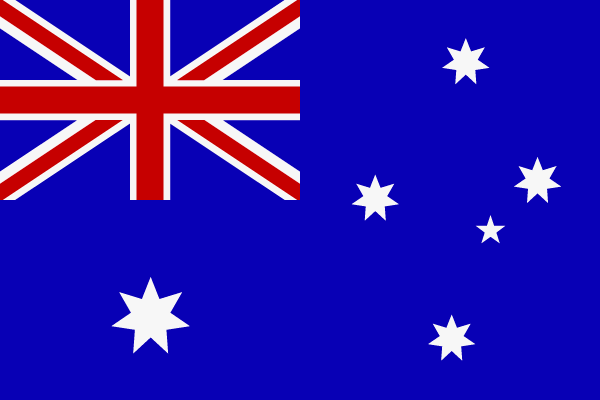 В левой верхней четверти изображён  британский флаг. 
Кроме того, на флаге Австралии находится изображение шести белых звёзд:5 звёзд в виде созвездия Южного Креста в правой части полотнища и 1 большая звезда в центре левой нижней четверти.
выход
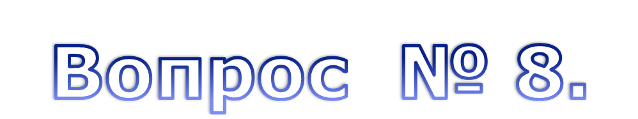 2 балла
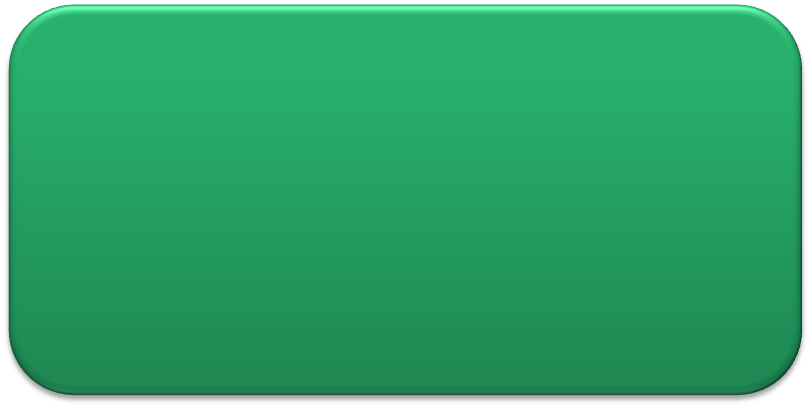 Это уникальное архитектурное сооружение расположено в городе Сиднее. Оно напоминает фантастическую группу огромных парусов или раковин, вложенных одна в другую. Назовите это чудо современной архитектуры.
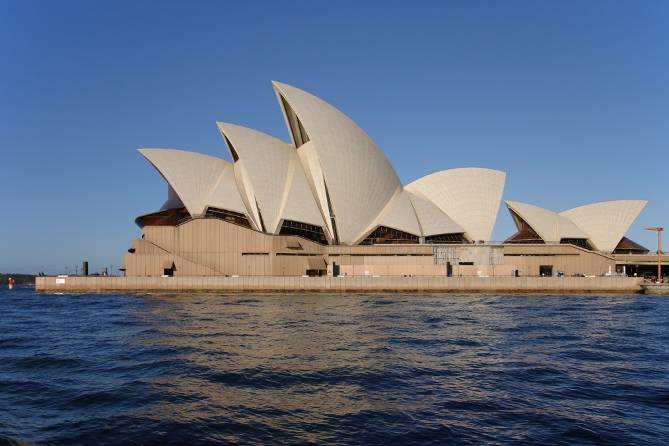 Оперный театр.
выход
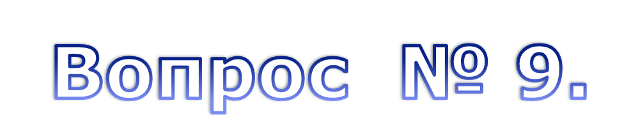 2 балла
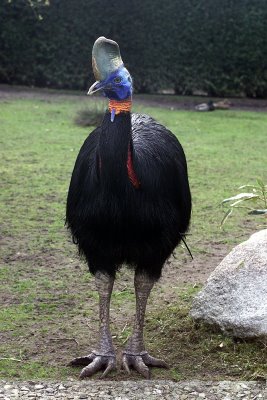 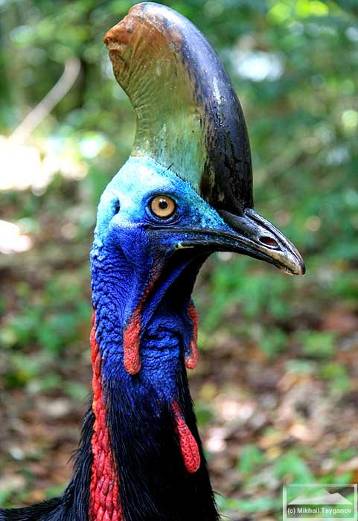 Это самая крупная нелетающая птица в Австралии и вторая по величине в мире.Название заимствовано из индонезийского языка,которое имеет папуасское происхождение,что в переводе означает «рогатая голова».Назовите эту птицу.
выход
Казуар .
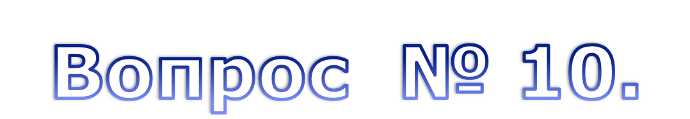 2 балла
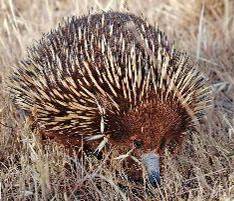 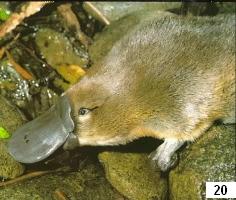 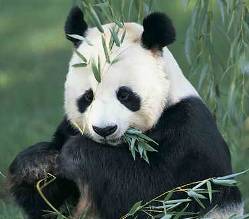 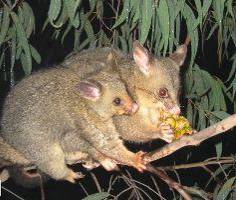 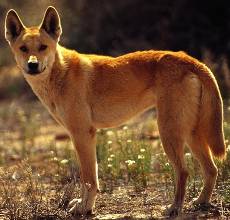 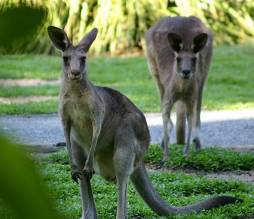 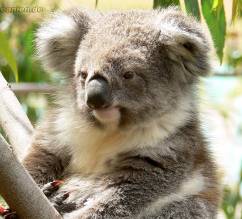 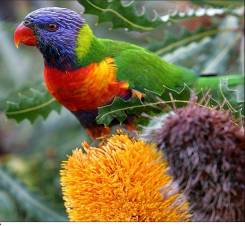 Кто здесь лишний и почему?
Панда. 
Обитает в Китае.
выход
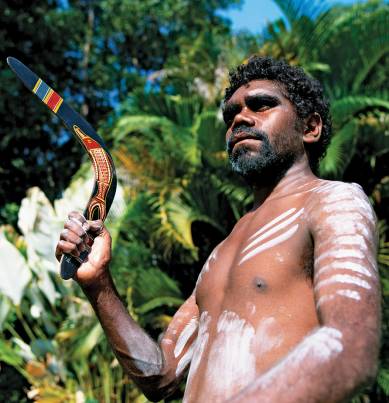 Вопрос №1
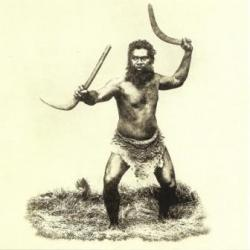 2 балла
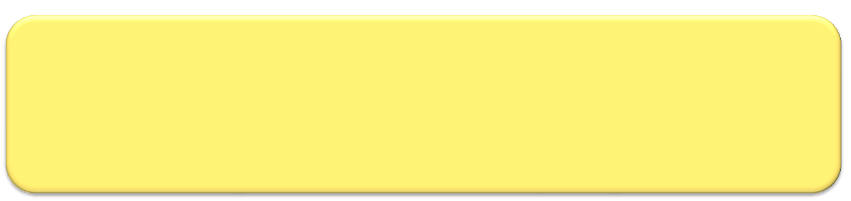 Кто такие австралийские аборигены? Зачем они изготавливали невозвращающиеся бумеранги?
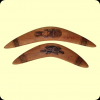 Коренное население Австралии.
Для охоты на крупных животных, например, кенгуру. Невозвращающиеся  бумеранги изогнуты в меньшей степени и больше размером (до метра длиной), а бросают их почти горизонтально. При правильном броске такой бумеранг летит параллельно земле до 200 метров.
выход
Вопрос №2
2 балла
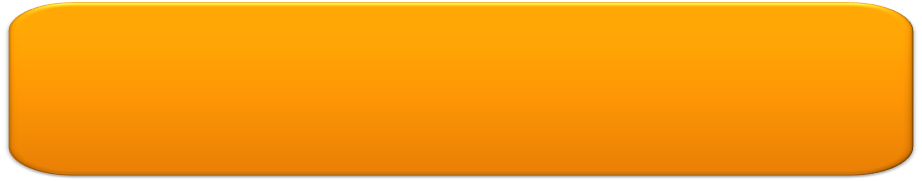 Самая низкая и самая высокая  точки Австралии .
Озеро Эйр. 
Гора Косцюшко.
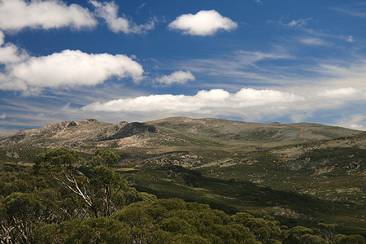 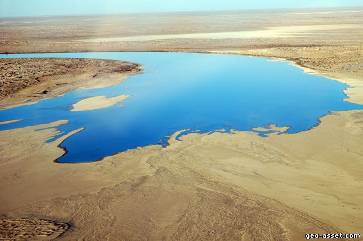 выход
Вопрос №3
3 балла
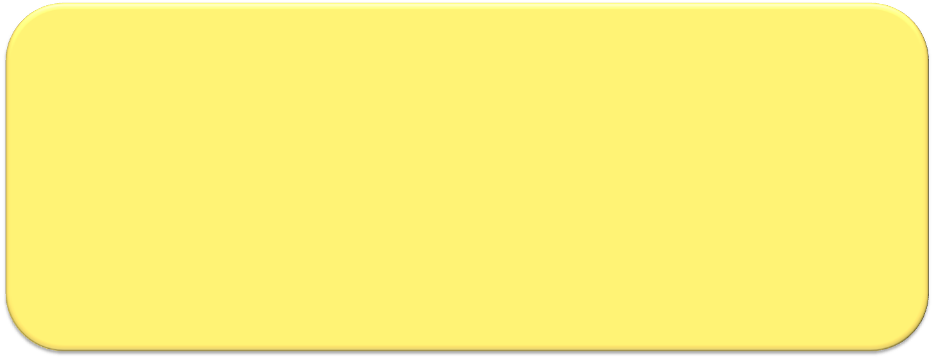 Этот зверь относится к семейству хищных сумчатых. Его латинское название означает «любитель плоти». Тухлая и разложившаяся еда - главный показатель вкусной пищи для этого необычного животного. Вид свирепого зверька, ужасный запах и жуткий громкий крик дали повод первым европейским поселенцам назвать его именно так!
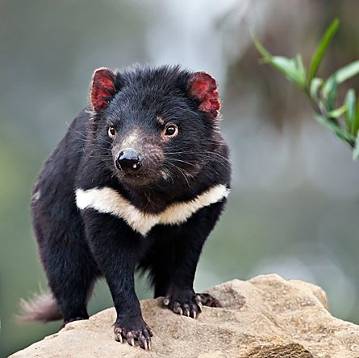 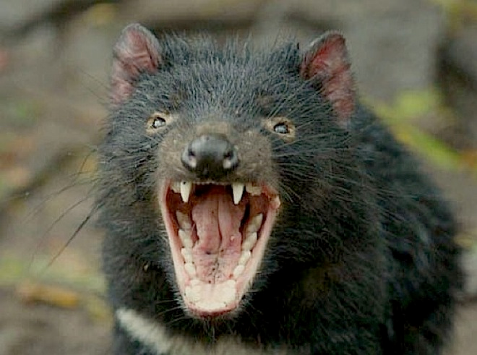 Тасманийский дьявол
выход
2 балла
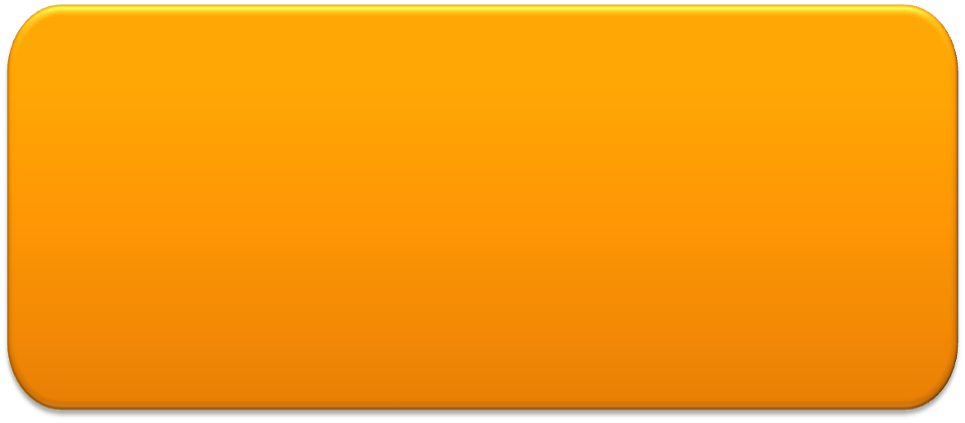 Какой город является столицей Австралийского Союза? Назовите тип административно-территориального устройства государства.
Вопрос №4
Канберра. Федерация.
выход
2 балла
Вопрос №5
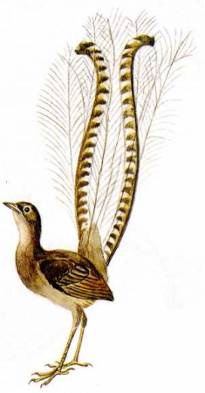 Птица, изображённая на австралийских монетах? Австралийцы считают их своей национальной гордостью.
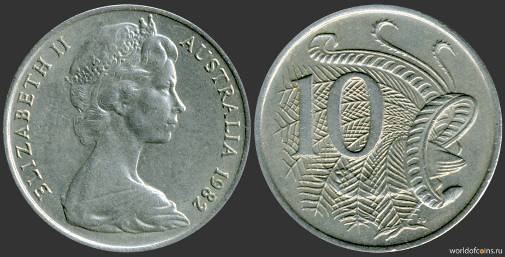 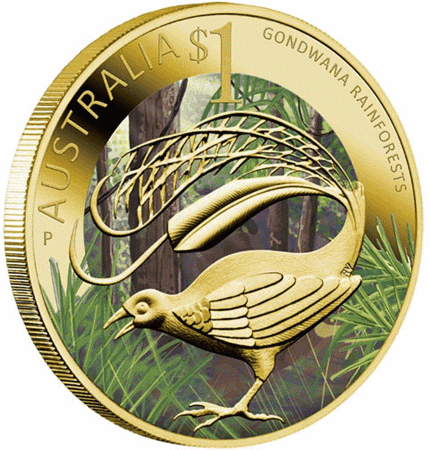 Лирохвост
выход
2 балла
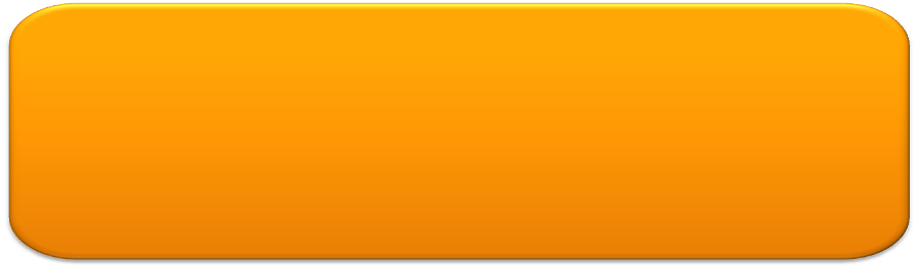 Назовите самую многоводную речную систему Австралии. Где они берут начало? Куда впадают? Как называют периодически пересыхающие реки Австралии?
Вопрос №6
Муррей-Дарлинг.
Большой Водораздельный хребет.
Индийский океан.
Крики.
выход
Вопрос №7.
2 балла
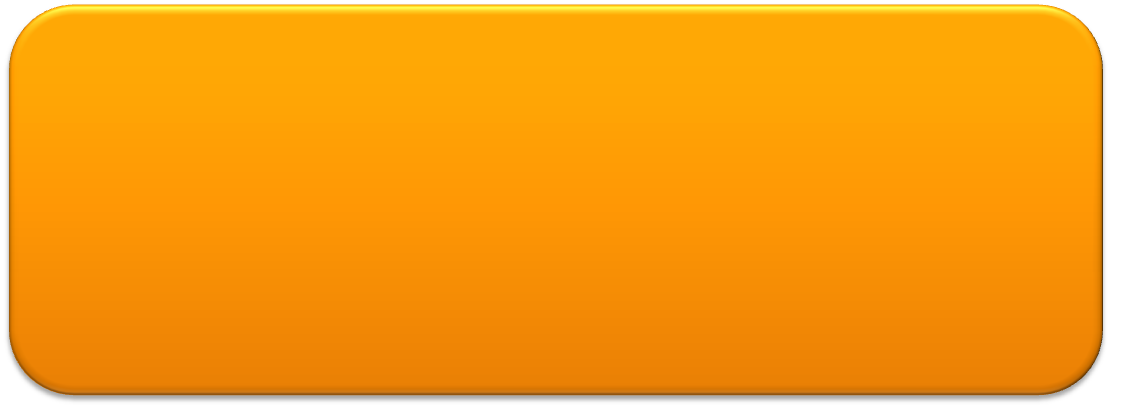 Площадь этого государства,расположенного на Северном и Южном Островах равна 269 тыс.кв.км.Острова разделены проливом, названным именем великого английского мореплавателя 18 в.совершившего 3 кругосветных плавания.На Южном острове возвышается гора высотой 3756 м.,также носящая имя этого мореплавателя. Назовите мореплавателя, государство,гору,пролив,столицу страны
Вопрос №7
Новая Зеландия, столица Веллингтон.
Джеймс Кук, Пролив и гора Кука
выход
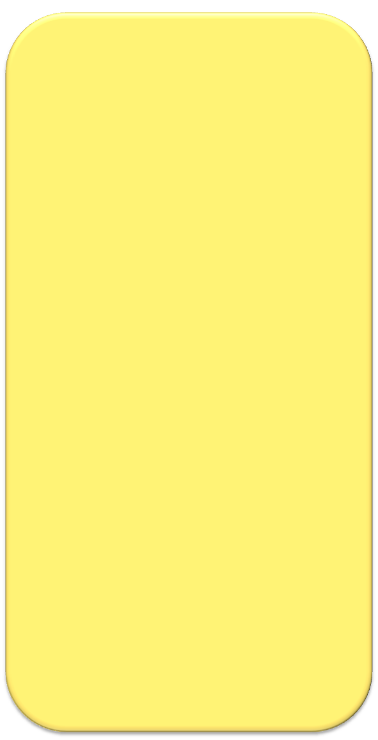 2 балла
1-Тиморское море
2-Китайское море
3-Арафурское море
4-Саргассово море
5-Тасманово море
6-Залив Карпентария
7-Персидский залив
8-Эгейское море
9-Селебское море
10-Коралловое море
11-Большой Австралийский залив
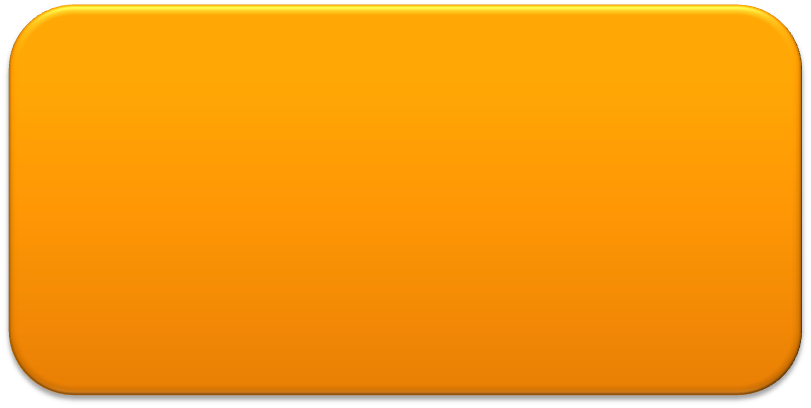 Какие заливы и моря не омывают Австралию?
Вопрос №8
Китайское море, Саргассово море, Персидский залив, Эгейское море, Селебское море
выход
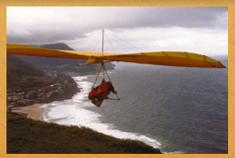 Вопрос №9
2 балла
Правильно укажите координаты 
мысов
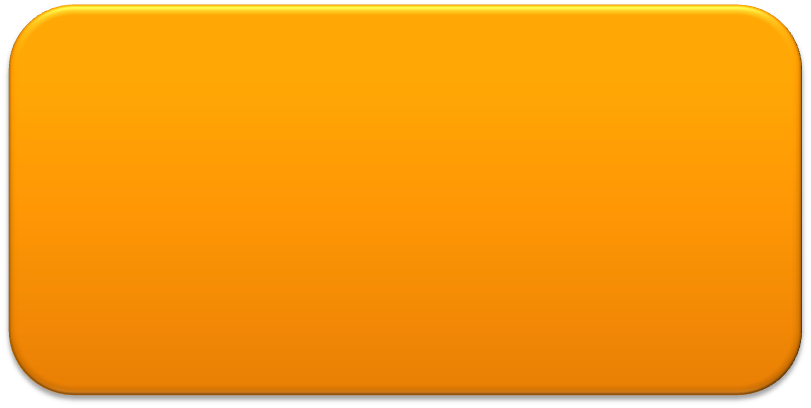 Мыс Йорк                        39°  ю.ш.  146°  в.д.
Мыс Стип-Пойнт            28° ю.ш.   153 ° в.д.
Мыс Саут Ист-Пойнт     10 ° ю.ш.  142 ° в.д.
Мыс Байрон                    26 ° ю.ш.  113 ° в.д.
Мыс Йорк                    10 ° ю.ш.  142 ° в.д.
Мыс Стип-Пойнт        26 ° ю.ш.  113 ° в.д.
Мыс Саут Ист-Пойнт   39 °  ю.ш.  146 °  в.д.
Мыс Байрон                  28 ° ю.ш.    153 ° в.д.
выход
2 балла
Вопрос №10
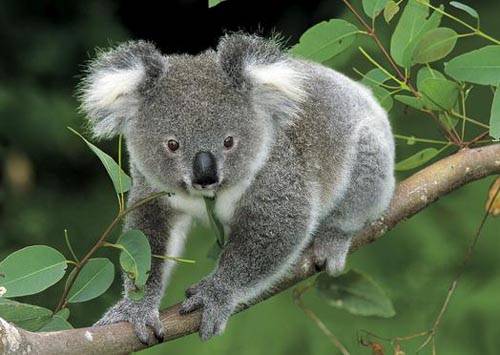 В переводе с языка австралийских аборигенов название этого животного означает "непьющий".
Коала
выход
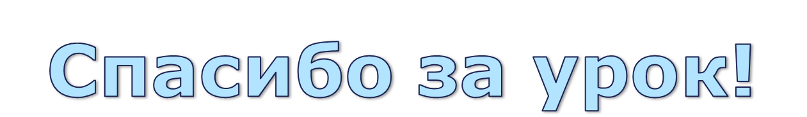 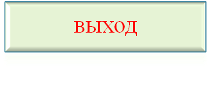